Intelligent Systems (AI-2)

Computer Science cpsc422, Lecture 11

Oct, 2, 2017
CPSC 422, Lecture 11
Slide 1
UBC Department of Computer ScienceUndergraduate Events More details @ https://my.cs.ubc.ca/students/development/events
Bloomberg LP Info Session
Mon. Oct. 2nd
6:00pm-7:30pm
I.K.B Room 261

Google Internship Panel
Mon. Oct. 2nd5:45pm – 7:00pm
DMP 110

Free Cube Breakfast
Tues. Oct. 3rd 
9:00am – 11:00am
ICICS 021

Move (Realtor.com) Info Session
Thurs. Oct. 5th
5:30pm – 7:00pm 
DMP 101
Eventbase Job Fair
Wed. Oct. 11th
6:00pm – 8:30pm
Eventbase Downtown Office

Tesla Motors
Wed. Oct. 11th
6:00pm-8:00pm
I.K.B Room 182

Ericsson Innovation Awards Competition
Deadline: Wed. Nov. 15th, 2017
https://www.ericsson.com/en/events/eia-2018
David L. Squire Scholarship
Deadline: Wed. Nov. 15th, 2017
http://www.iticanada.ca/index.php/about-us/scholarships-closed
422 big picture: Where are we?
StarAI (statistical relational AI)
Hybrid: Det +Sto
Prob CFG
Prob  Relational Models
Markov Logics
Deterministic
Stochastic
Belief Nets
Logics
Approx. : Gibbs
First Order Logics
Markov Chains and HMMs
Forward, Viterbi….
Approx. : Particle Filtering
Ontologies
Temporal rep.
Query
Full Resolution
SAT
Undirected Graphical Models
	Markov Networks
  Conditional Random Fields
Markov Decision Processes  and  
Partially Observable MDP
Planning
Value Iteration
Approx. Inference
Representation
Reinforcement Learning
Applications of AI
Reasoning
Technique
CPSC 322, Lecture 34
Slide 3
[Speaker Notes: First Order Logics  (will build a little  on Prolog and 312)
Temporal reasoning from NLP 503 lectures
Reinforcement Learning (not done in 340, at least in the latest offering)
Markov decision process
Set of states S, set of actions A
Transition probabilities to next states P(s’| s, a′)
Reward functions R(s, s’, a)
RL is based on MDPs, but
Transition model is not known
Reward model is not known
While for MDPs we can compute an optimal policy
RL learns an optimal policy]
Lecture Overview
Recap of BNs Representation and Exact Inference
Start Belief Networks Approx. Reasoning
Intro to Sampling
First Naïve Approx. Method: Forward Sampling
Second Method: Rejection Sampling
CPSC 422, Lecture 11
4
Realistic BNet: Liver Diagnosis   Source: Onisko et al., 1999
CPSC 322, Lecture 26
Slide 5
Revise (in)dependencies……
CPSC 422, Lecture 11
Slide 6
Conditional Independencies
Or, blocking paths for probability propagation. Three ways in which a path between X to Y can be blocked, (1 and 2 given evidence E )
Y
E
X
1
Z
Z
2
3
Z
Note that, in 3, X and Y become dependent as soon as I get evidence on Z or on any of its descendants
CPSC 322, Lecture 28
Slide 7
[Speaker Notes: this is intuitive]
Independence (Markov Blanket)
What is the minimal set of nodes that must be observed in order to make node X independent from all the non-observed nodes in the network
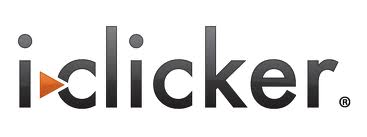 Slide 8
CPSC 422, Lecture 11
Independence (Markov Blanket)
A node is conditionally independent from all the other nodes in the network, given its parents, children, and children’s parents (i.e., its Markov Blanket )  Configuration B
CPSC 422, Lecture 11
Slide 9
Variable elimination algorithm: Summary
P(Z,  Y1…,Yj ,   Z1…,Zj   )
To compute P(Z| Y1=v1 ,… ,Yj=vj ) :
Construct a factor for each conditional probability.
Set the observed variables to their observed values.
Given an elimination ordering, simplify/decompose sum of products
 For all Zi  :  Perform products and sum out Zi 
Multiply the remaining factors (all in ?                )
Normalize: divide the resulting factor f(Z)  by Z f(Z) .
Z
CPSC 322, Lecture 10
Slide 10
[Speaker Notes: They are all going to be only in Q]
Variable elimination ordering
Is there only one way to simplify?
P(G,D=t) = A,B,C, f(A,G) f(B,A) f(C,G,A) f(B,C)
P(G,D=t) = A f(A,G) B f(B,A) C f(C,G,A) f(B,C)
P(G,D=t) = A f(A,G) C f(C,G,A) B f(B,C) f(B,A)
CPSC 322, Lecture 30
Slide 11
[Speaker Notes: The order in which the variables are summed out is called the elimination ordering
From textbook “Finding an elimination ordering that results in the smallest treewidth is NP-hard. However, some good heuristics exist. The most common is
min-factor: at each stage, select the variable that results in the smallest relation (factor). “]
Complexity: Just Intuition…..
Tree-width of a network given an elimination ordering: max number of variables in a factor created while running VE. 
Tree-width of a belief network : min tree-width over all elimination orderings (only on the graph structure and is a measure of the sparseness of the graph)
The complexity of VE is exponential in the tree-width  and linear in the number of variables.
Also, finding the elimination ordering with minimum tree-width is NP-hard  (but there are some good elimination ordering heuristics)
CPSC 322, Lecture 30
Slide 12
[Speaker Notes: The complexity of the algorithm depends on a measure of complexity of the network. 
The size of a tabular representation of a factor is exponential in the number of variables in the factor. 
In worst case scenario (e.g. fully connected network) exact inference is NP-hard
However space/time complexity is very sensitive to topology
In singly connected graphs (single path from any two nodes),  time complexity of exact inference is polynomial in the number of nodes
Tree-width of a belief network : min tree-width over all elimination orderings? (only on the graph structure and is a measure of the sparseness of the graph)?]
Lecture Overview
Recap of BNs Representation and Exact Inference
Start Belief Networks Approx. Reasoning
Intro to Sampling
First Naïve Approx. Method: Forward Sampling
Second Method: Rejection Sampling
CPSC 422, Lecture 11
13
[Speaker Notes: In worst case scenario (e.g. fully connected network) exact inference is NP-hard

However space/time complexity is very sensitive to topology

In singly connected graphs (single path from any two nodes),  time complexity of exact inference is polynomial in the number of nodes]
Approximate Inference
Basic idea:
Draw N samples from known prob. distributions
Use those samples to estimate unknown prob. distributions


Why sample?
Inference: getting a sample is faster than computing the right answer (e.g. with variable elimination)
CPSC 422, Lecture 11
14
Sampling: What is it?
Idea: Estimate probabilities from sample data (samples) of the (unknown) probabilities distribution
Use frequency of each event in the sample data to approximate its probability
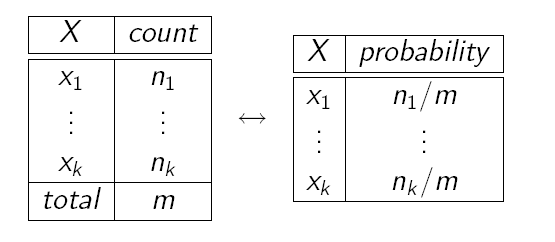 Frequencies are good approximations only if based on large samples 
we will see why and what “large” means
How do we get the samples?
We use Sampling
Sampling is a process to obtain samples adequate to estimate an unknown probability
How do we get samples?
Known prob. distribution(s)
Samples
Estimates for unknown (hard to compute) distribution(s)
[Speaker Notes: Sampling is a process to obtain samples adequate to estimate an unknown probability
The samples are generated from known probabilities distributions]
Sampling
The building block on any sampling algorithm is the generation of samples from a know distribution

We then use these  samples to derive estimates of probabilities hard-to-compute exactly
Generating Samples from a Known Distribution
For a random variable X with 
values {x1,…,xk}
Probability distribution P(X) = {P(x1),…,P(xk)}
Partition the interval [0, 1] into k intervals pi , one for each xi , with length P(xi )
To generate one sample
Randomly generate  a value y  in [0, 1] (i.e. generate a value from a uniform distribution over [0, 1].
Select the  value of the sample  based on the interval pi  that includes y
From probability theory:
[Speaker Notes: Actually (0,1]  interval of real numbers excluding 0 and including 1
(but this maybe confusing at first so let’s ignore it)]
Sampling a discrete probability distribution (from 322)
CPSC 322, Lecture 16
Slide 19
From Samples to Probabilities
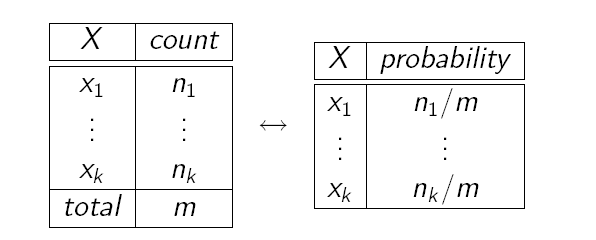 Count total number of samples m
Count the number ni of samples xi
Generate the frequency of sample xi as ni / m
This frequency is your estimated probability of xi
Sampling for Bayesian Networks
OK, but how can we use all this for probabilistic inference in Bayesian networks?

As we said earlier,  if we can’t use exact algorithms to update the network, we need to resort to samples and frequencies to compute the probabilities we are interested in

We generate these samples by relying on the mechanism we just described
P(A=1)‏
0.3
A
P(B=1|A)‏
1
0
0.7
0.1
Sampling for Bayesian Networks (N)
Suppose we have the following BN with two binary variables
A
B
It corresponds to the joint probability distribution 
P(A,B) =P(B|A)P(A)
To sample from P(A,B) i.e., unknown distribution
we first sample from P(A). Suppose we get A = 0.
In this case, we then sample from….
If we had sampled A = 1, then in the second step we would have sampled from
[Speaker Notes: It represents P(A,B) in a compact way
How can we generate samples for P(A,B)
First sample P(A) and depending on the value you obtain then sample the corresponding distribution in P(B|A)]
Prior (Forward)  Sampling
+
-
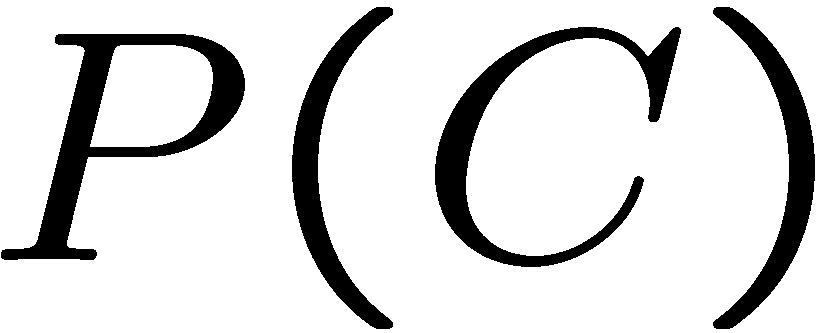 Cloudy
Cloudy
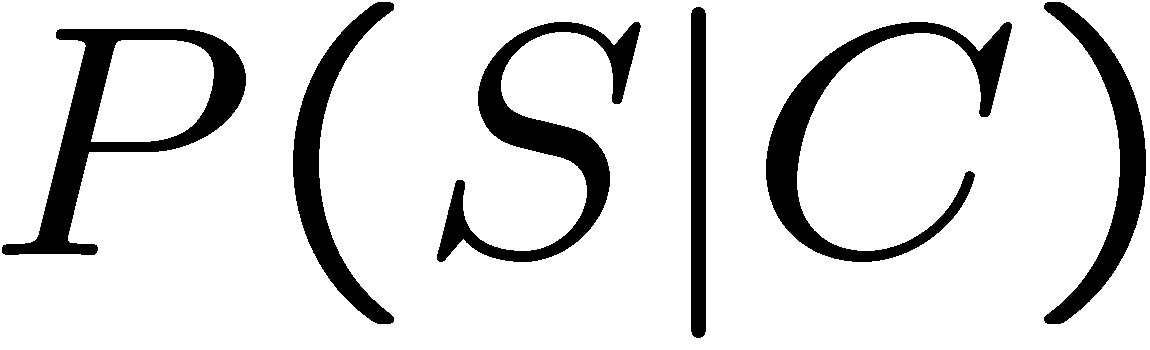 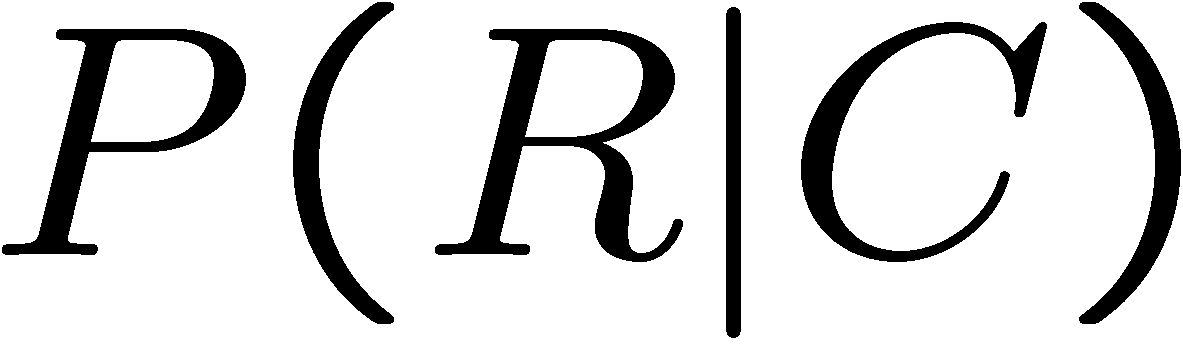 Sprinkler
Sprinkler
Rain
Rain
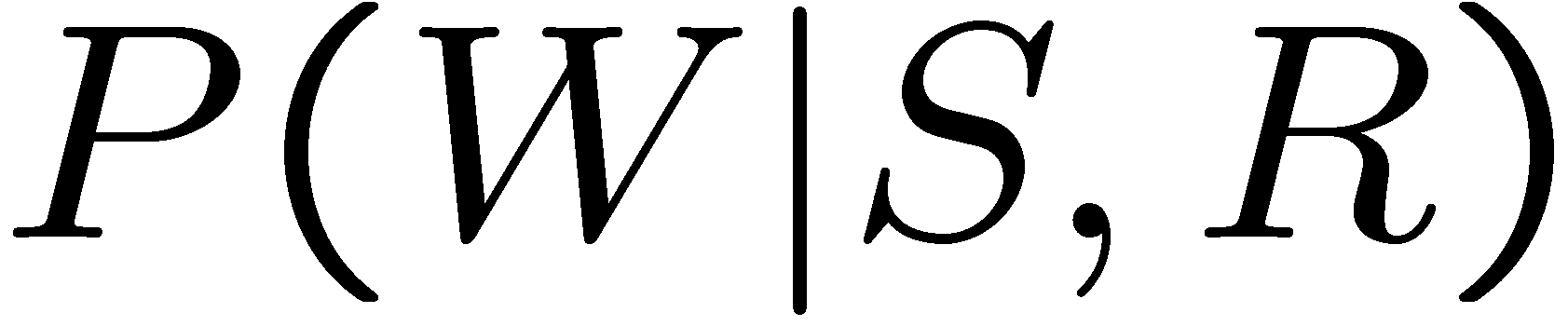 WetGrass
WetGrass
Samples:
+c, -s, +r, +w
-c, +s, -r, +w
…
CPSC 422, Lecture 11
23
Example
We’ll get a bunch of samples from the BN:
	+c, -s, +r, +w
	+c, +s, +r, +w
	-c, +s, +r,  -w
	+c, -s, +r, +w
	-c,  -s,  -r, +w
If we want to know P(W)
We have counts <+w:4, -w:1>
Normalize to get P(W) = 
This will get closer to the true distribution with more samples
Cloudy
Sprinkler
Rain
WetGrass
CPSC 422, Lecture 11
24
[Speaker Notes: <+w:0.8, -w:0.2>]
Example
Can estimate anything else from the samples, besides P(W), P(R) , etc:
	+c, -s, +r, +w
	+c, +s, +r, +w
	-c, +s, +r,  -w
	+c, -s, +r, +w
	-c,  -s,  -r, +w
What about P(C| +w)?   P(C| +r, +w)?  P(C| -r, -w)?
Cloudy
Sprinkler
Rain
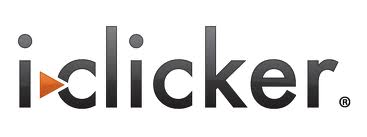 WetGrass
Can use/generate fewer samples when we want to estimate a probability conditioned on evidence?
25
CPSC 422, Lecture 11
[Speaker Notes: P(C| +w)?   P(C| +r, +w)?  P(C| -r, -w)?]
Rejection Sampling
Let’s say we want P(S| +w)
Ignore (reject) samples which don’t have W=+w
This is called rejection sampling
It is also consistent for conditional probabilities (i.e., correct in the limit)
C
S
R
+c, -s, +r, +w
	+c, +s, +r, +w
	-c, +s, +r,  -w
	+c, -s, +r, +w
	-c,  -s,  -r, +w
See any problem as the number of evidence vars increases?
W
CPSC 422, Lecture 11
26
[Speaker Notes: He biggest problem with rejection sampling is that it end up rejecting so many samples!
The number of samples consistent with the evidence e drops exponentially as the number of
Evidence variables grows – unusable for complex problems
Let’s say we want P(S)
No point keeping all samples around
Just tally counts of S as we go]
Hoeffding’s inequality
Suppose p is the true probability and s is the sample average from n independent samples. 

p above can be the probability of any event  for random variable X = {X1,…Xn} described by a Bayesian network
If you want an infinitely small probability of having an error greater than ε,  you need infinitely many samples
But if you settle on something less than infinitely small, let’s say δ, then you just need to set

So you pick 
the error ε you can tolerate, 
the frequency δ with which you can tolerate it
 And solve for n, i.e., the number of samples that can ensure this performance
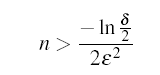 (1)‏
[Speaker Notes: However, if you are willing to have an error greater than ε in δ of the cases]
Hoeffding’s inequality
Examples:
You can tolerate an error greater than 0.1 only in 5% of your cases
Set ε =0.1,  δ = 0.05
Equation (1) gives you n > 184
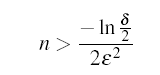 (1)‏
If you can tolerate the same error (0.1) only in 1% of the cases, then you need 265 samples
If you want an error greater than  0.01 in no more than 5% of the cases, you need 18,445 samples
Learning Goals for today’s class
You can:
Motivate the need for approx inference in Bnets
Describe and compare Sampling from a single random variable
Describe and Apply Forward Sampling in BN
Describe and Apply Rejection Sampling
Apply Hoeffding's inequality to compute number of samples needed
CPSC 422, Lecture 11
Slide 29
TODO for Wed
Read textbook 6.4.2
Assignment-2 will be out today: Start working on it 
Next research paper will be this coming Fri
CPSC 422, Lecture 11
Slide 30